STAC progress report
WGISS-58 10/15-18/2024
Doug Newman
NASA ESDIS Project, Goddard Space Flight Center
‹#›
[Speaker Notes: STAC - Spatio-Temporal Asset Catalog
WGISS - Working Group on Information Systems and Services]
Agenda
Introduction to STAC in WGISS
CEOS STAC Collection & Granule discovery BP
ESIP STAC Summit
‹#›
[Speaker Notes: CEOS - Committee on Earth Observation Satellites
ESIP -  Earth Science Information Partners]
Introduction
Why STAC?
‹#›
Why STAC?
Federation & CWIC - easy swap for Open Search
Widespread adoption
Thriving ecosystem
PGSTAC
STACBrowser
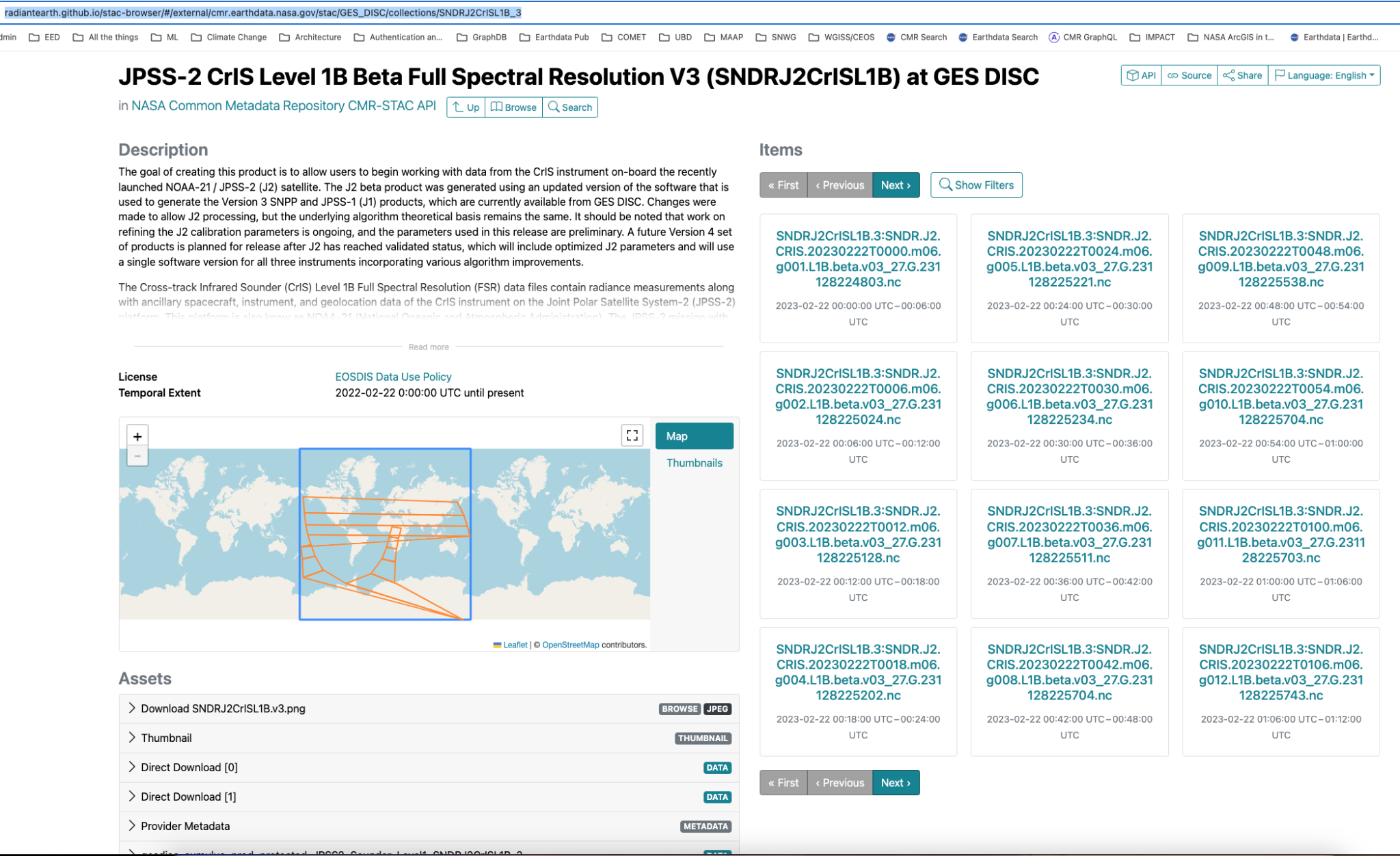 ‹#›
[Speaker Notes: CWIC - CEOS WGISS Integrated Catalog
PGSTAC - PostGres STAC
STACBrowser using CMR STAC API - https://radiantearth.github.io/stac-browser/#/external/cmr.earthdata.nasa.gov/stac/GES_DISC/collections/SNDRJ2CrISL1B_3]
Why I like STAC for CWIC
Hypermedia as the engine of application state (HATEOAS)
‘collection’ and ‘items’ implements two-step
JSON result format
Machine-readable API
		{
"stac_version": "0.9.0",
"stac_extensions": [
"https://stac-extensions.github.io/eo/v1.0.0/schema.json",
“https://stac-extensions.github.io/projection/v1.0.0/schema.json”
],
…
}
‹#›
[Speaker Notes: JSON - Javascript Object Notation
API - Application Programming Interface]
Our STAC efforts
STAC Best Practices
Replacing our CWIC OpenSearch implementation with STAC
CMR collection API/Catalog
Linked STAC catalog APIs at other agencies
‹#›
[Speaker Notes: CMR - Common Metadata Repository]
CEOS STAC Collection & Granule discovery BP
Our Best Practices for using STAC for discovery
‹#›
[Speaker Notes: BP - Best Practices]
Current status
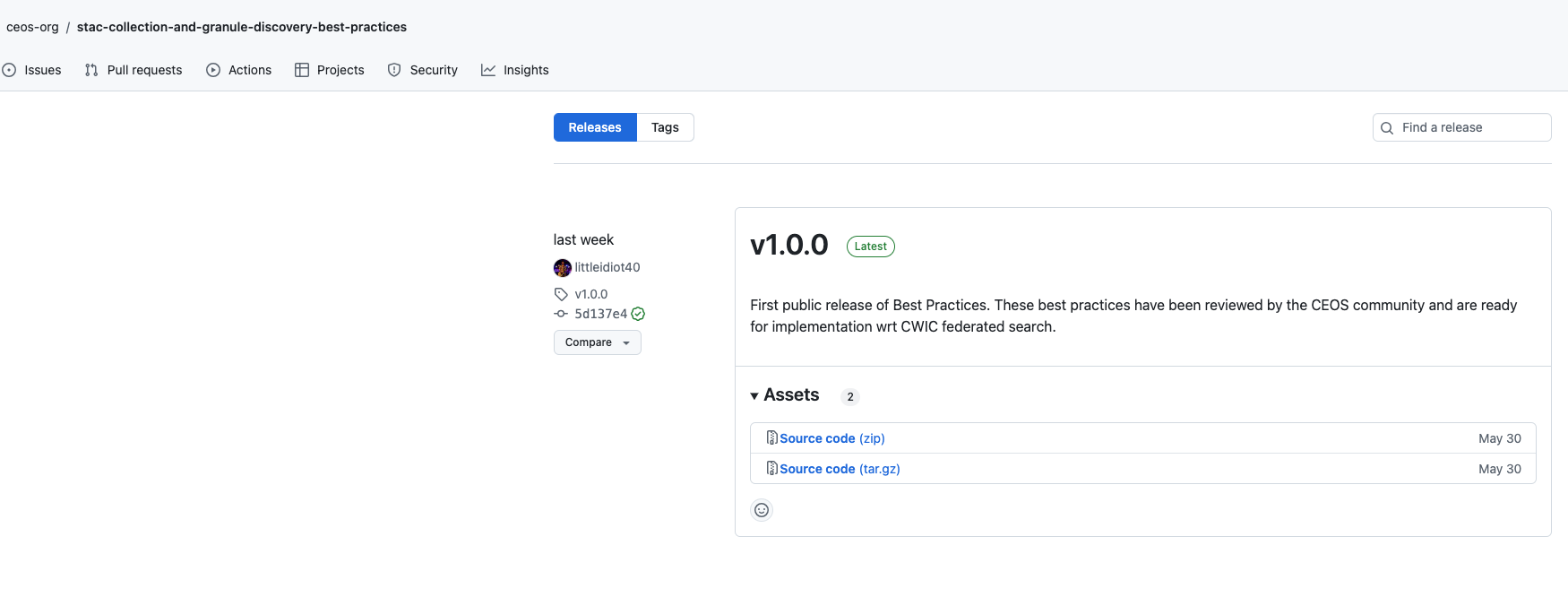 We have created our first release (1.0)!
INPE/FedEO have integrated using our Best Practices
CMR are working on conformance for CWIC
‹#›
[Speaker Notes: https://github.com/ceos-org/stac-collection-and-granule-discovery-best-practices/releases]
NASA CMR STAC
Progress report
‹#›
[Speaker Notes: BP - Best Practices]
CMR STAC roadmap
4th Quarter 2024 - implementation of Collection Search extension for CWIC and BP compliance
Collection Search implemented. 
Functionality to link CWIC catalogs, via UMM-C records, to CMR implemented.
To do: Update INPE collection metadata with STAC endpoints
2025 - begin adding other high-value extensions
Electro-Optical
Projection
View Geometry
Hyperspectral Imagery
Satellite
Query
Sort
‹#›
STOP!
I will return after the following messages
ESIP STAC Summit
A report on the Summer 2024 ESIP STAC summit
‹#›
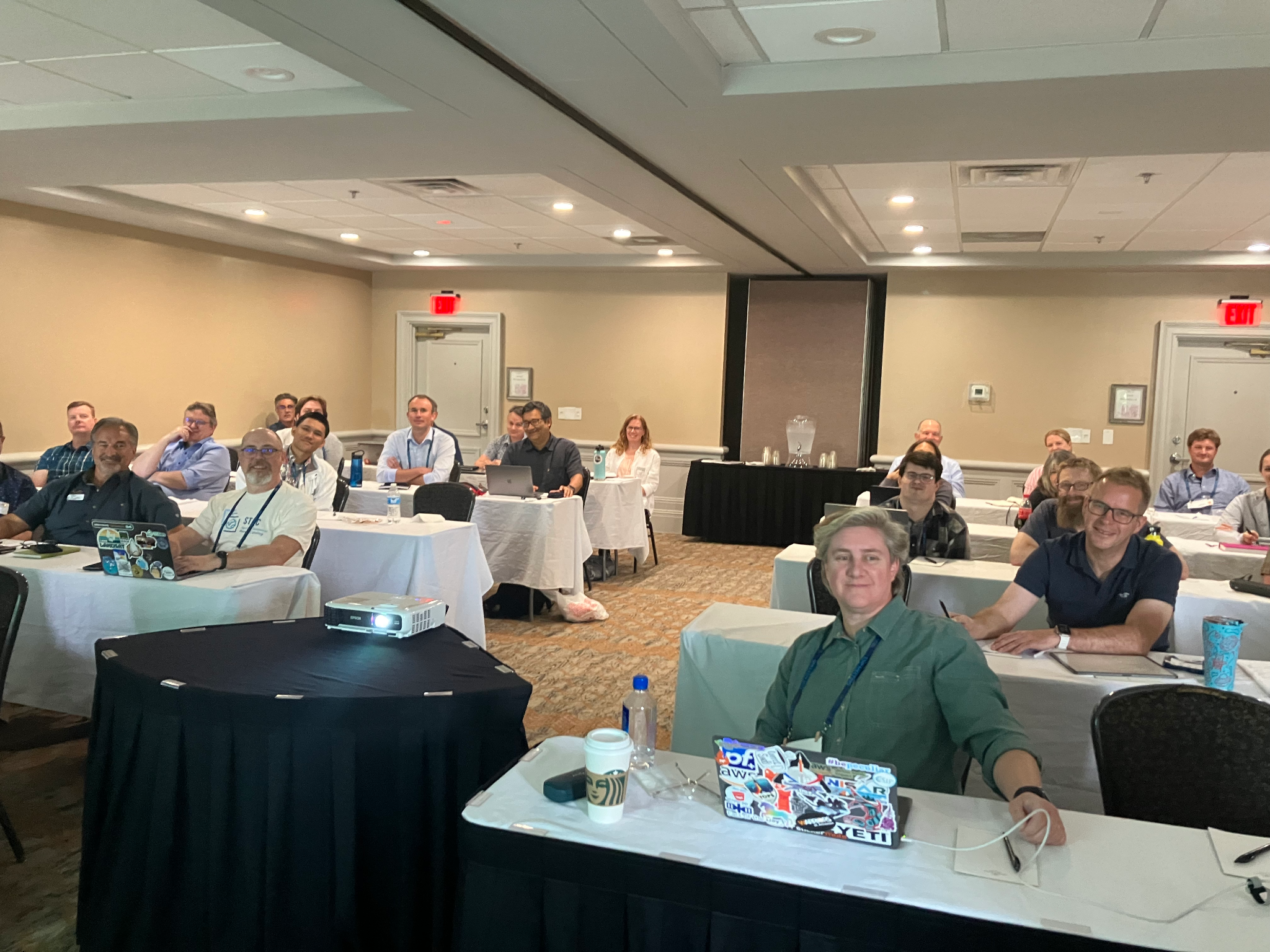 The pictures you demanded
Primary discussion point: ‘Super STAC’ - various takes on federated STAC.
Lightning talk on CWIC federated approach
Google form to determine popular STAC extensions
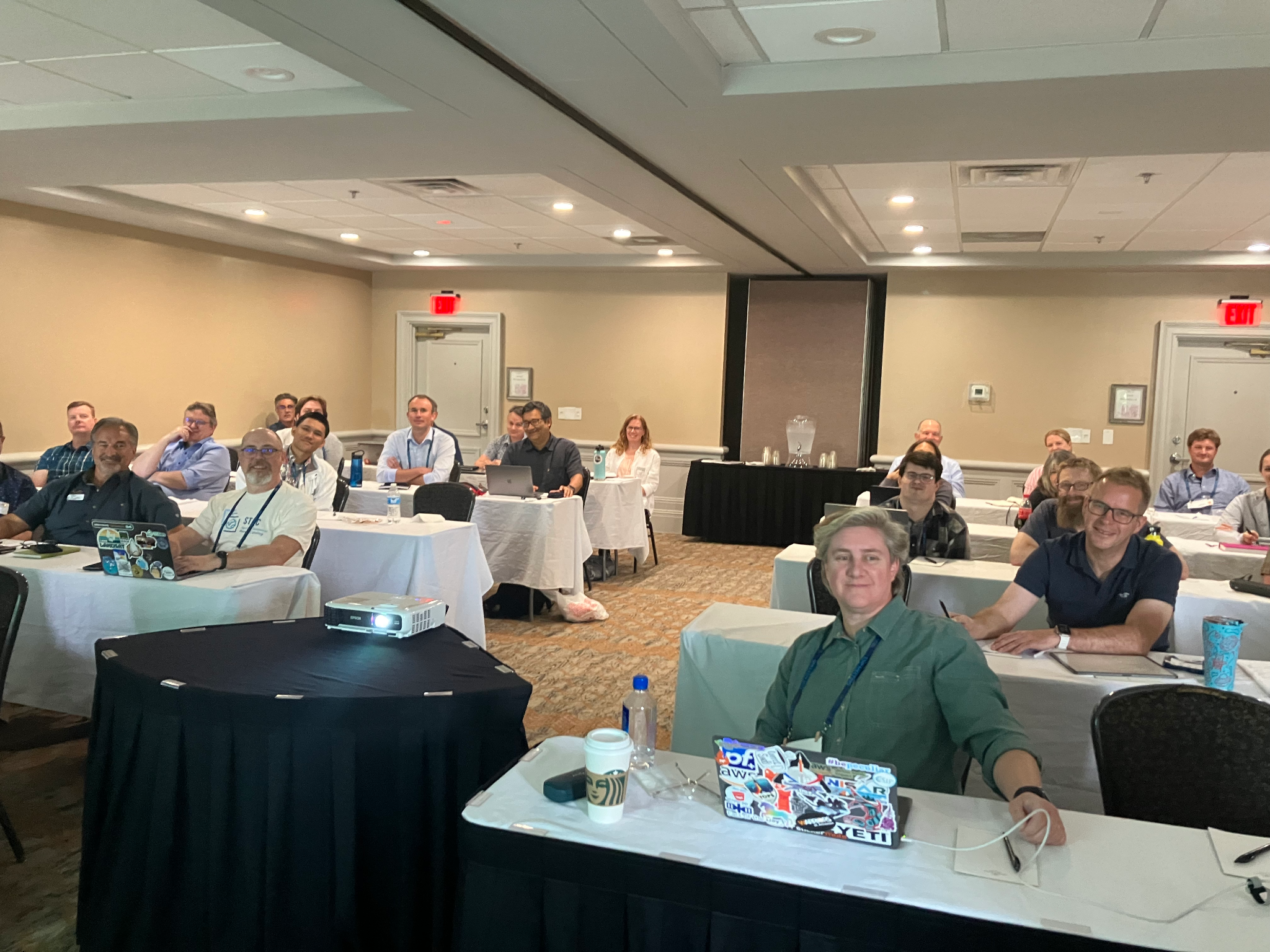 ESIP STAC summit - Asheville, North Carolina, 07/21/24
‹#›
‘Super STAC’
‘There is a need for a globally searchable catalog of all geospatial and environmental data that is open to the public’

Super STAC - a catalog of catalogs.

CWIC have done this already (albeit with OpenSearch).
‹#›
Essential extensions results
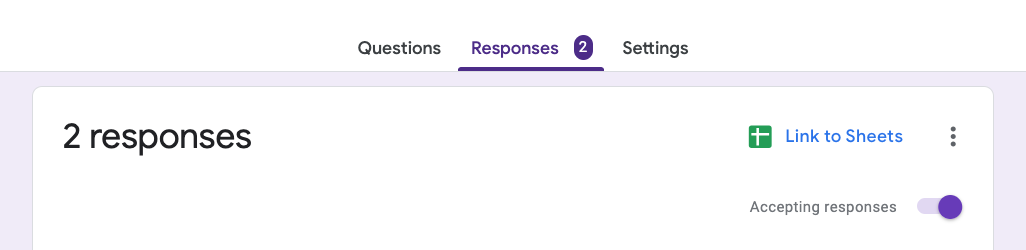 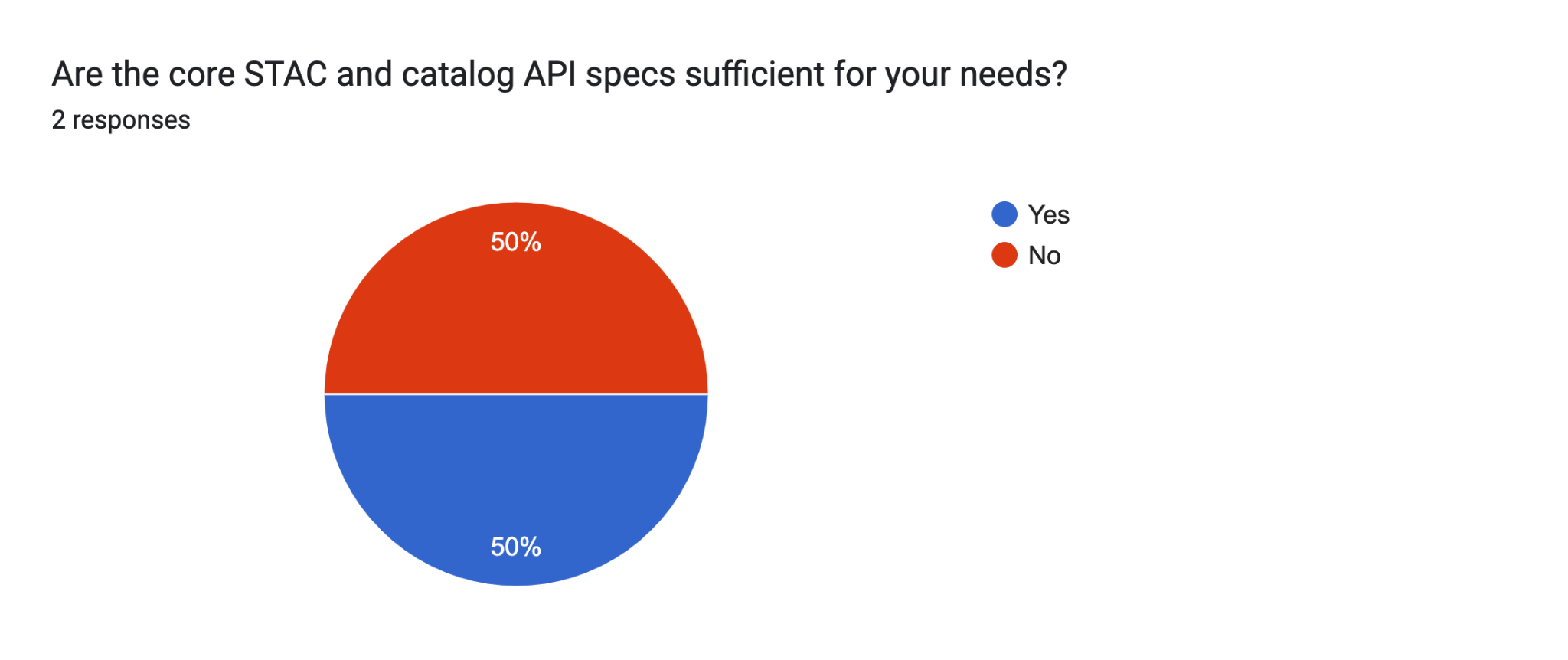 ‹#›
[Speaker Notes: Survey Form: https://forms.gle/igXjEcRYYLTe6gS79
API - Application Programming Interface]
Essential API extensions
Collection Search
Query
Sort
‹#›
Essential Catalog extensions
Electro-optical
Hyperspectral Imagery
Landsat
Projection
Satellite
View Geometry
‹#›
Let’s replace Open Search with STAC
CONTACT
douglas.j.newman@nasa.gov

WEBSITE
earthdata.nasa.gov

SOCIAL MEDIA
@NASAEarthData
Contact me at…
‹#›